Period 3: 1815 CE – 1914 CE
The Industrial Revolution
British Textiles
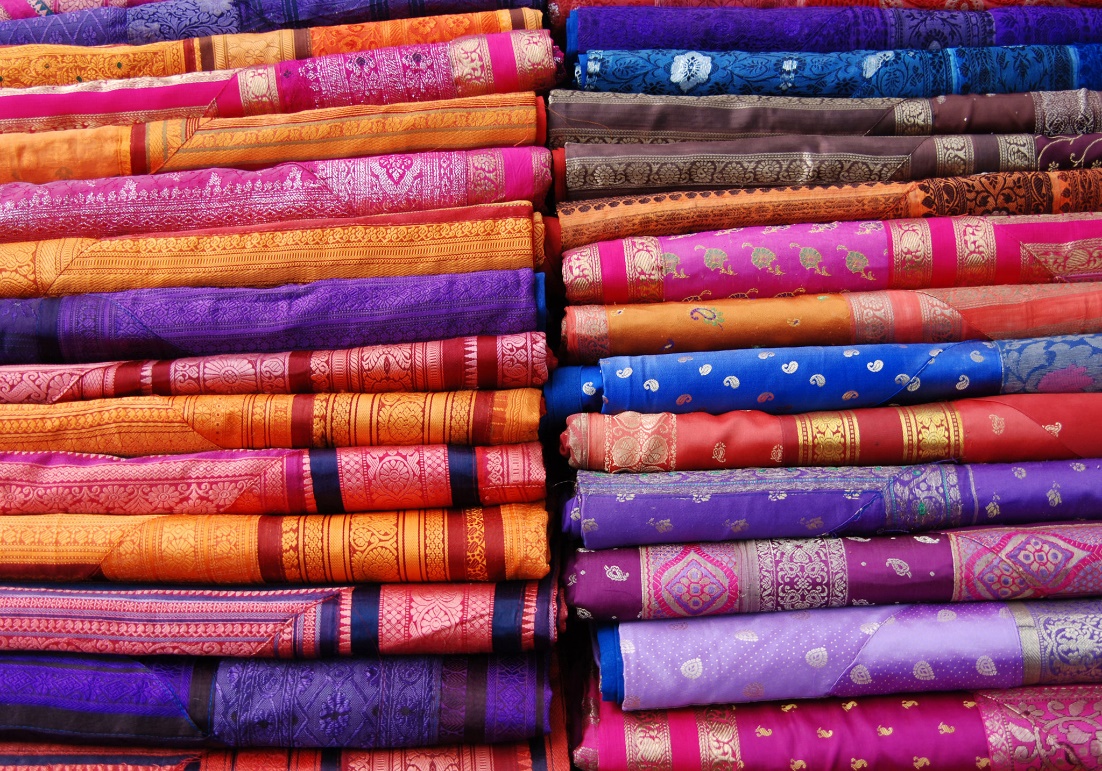 China and India had for centuries dominated manufacturing 
      all through the 19th century

It wasn’t until the 18th century that any other region would 
      begin to challenge them, starting in Great Britain

Europeans had long been producing textiles, like those of China 
      and India, with the putting out system—but Chinese and India 
      production were far superior 

Britain, and other Europeans, would not surpass China and India until they began to mechanize  production—meaning, replacing human workers with machines

In 1760, British inventors did just that with the spinning jenny and the water frame—they took slow,  ineffective human textile production and mechanized it
Great Britain
Textile production is actually what accelerated industrial revolution, as these machines required greater and greater sources of power

While many were initially powered by water and wind mill, production was limited to windy areas and fast-flowing rivers

James Watts steam engine (1775) changed that, but allowing the use of coal, something that was abundant in Great Britain, as a source of power

As steam entered and cooled, it created a vacuum that drove a piston, thus creating mechanized force that be used in many different ways

This also provided a high-power source for larger, iron machinery and manufactured products, optimal for Britain which had large iron and coal deposits
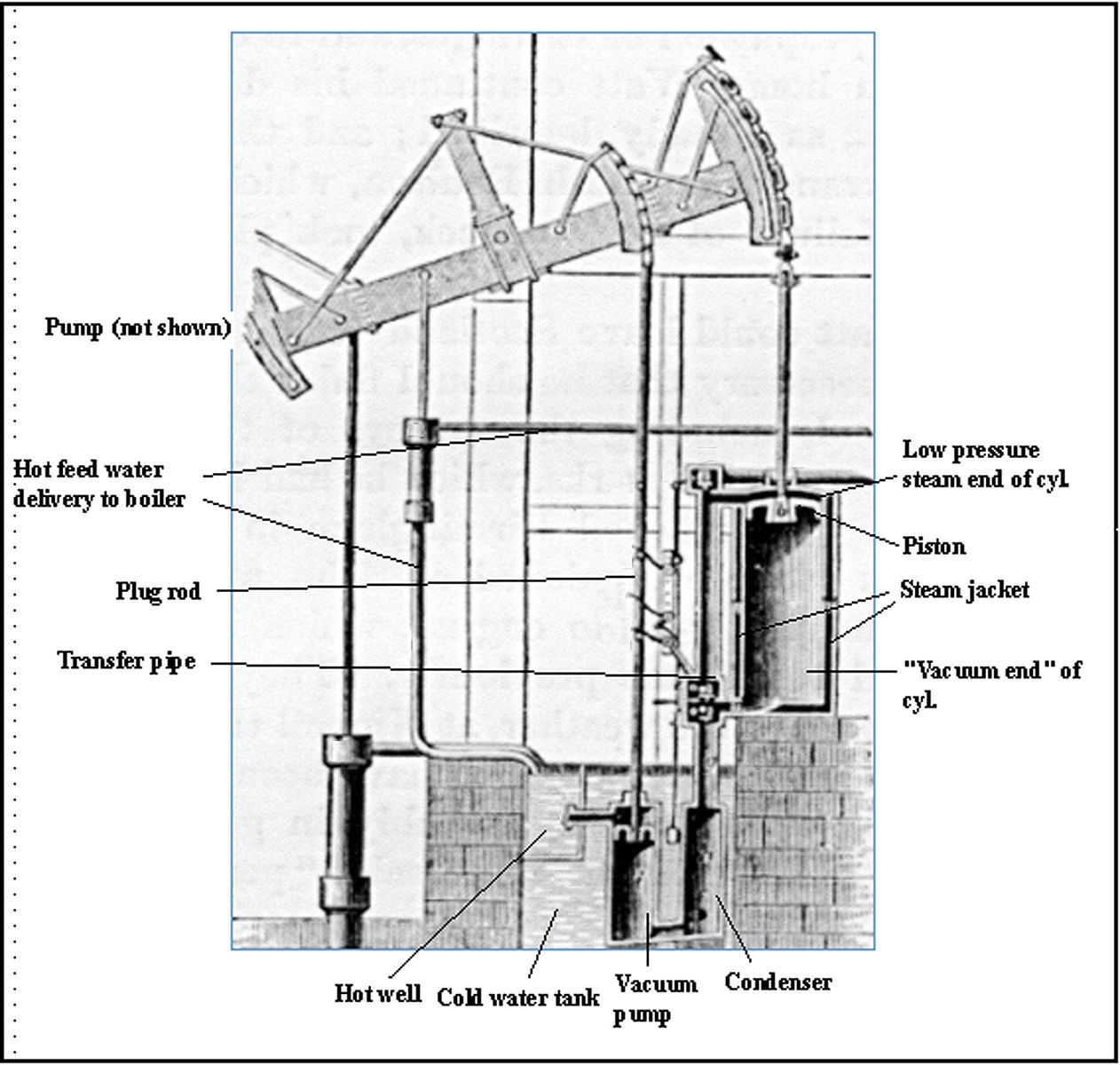 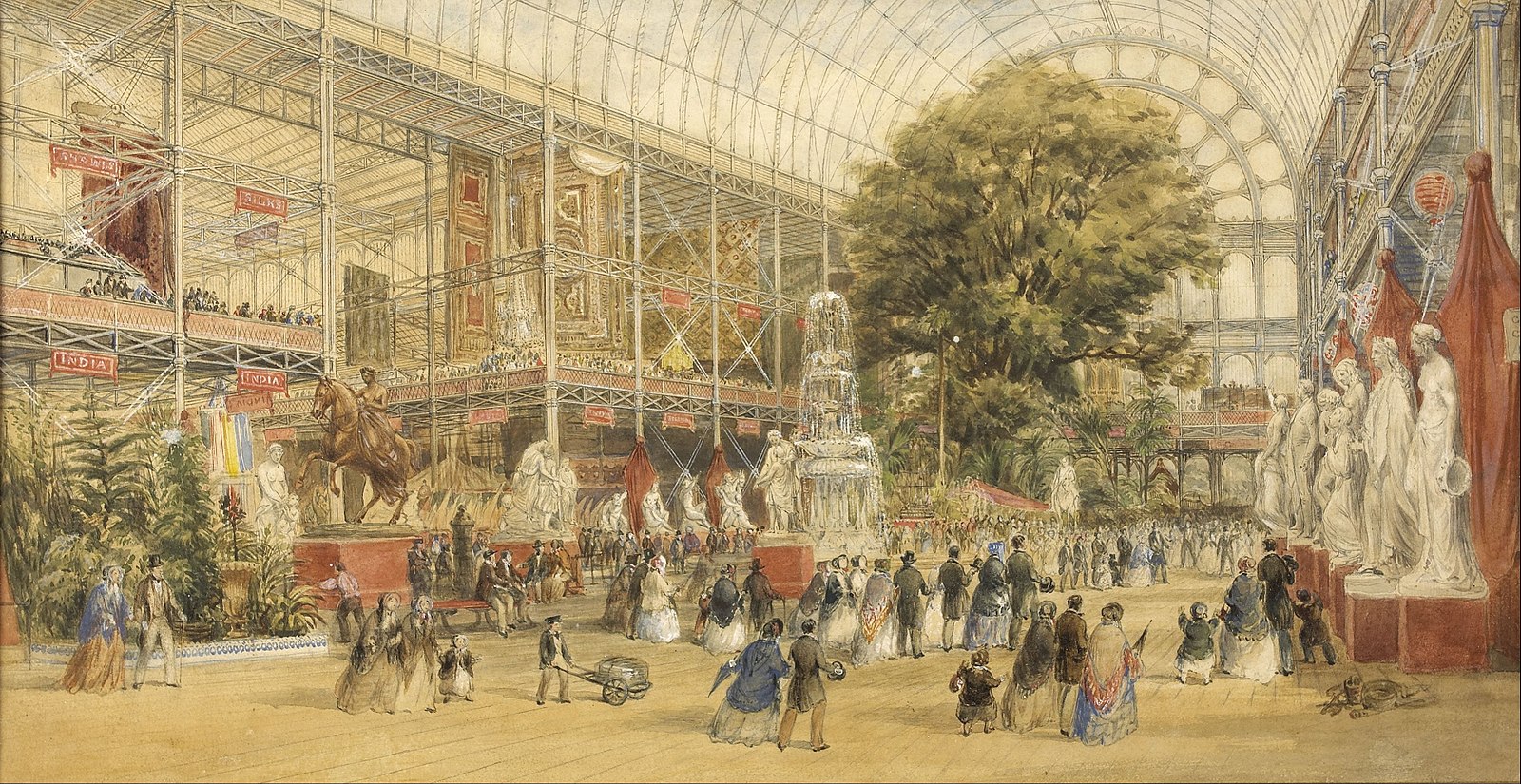 Culture of Invention
As Britain (and the Netherlands) showcased a Parliamentary 
      government that included the urban gentry, most limitations, 
      such as guilds and tariffs were removed

This allowed people and labor to move freely, working or
      investing on whatever they were good at or passionate about

Additionally, governments began to provide monetary incentives, rewards, and awards to inventors such as the Nobel Prize, as well as patents to protect inventor profits/rights

As a result, the available resources and supportive gov. of Britain allowed it to lead the way in industrialization, and it VASTLY increased manufacturing

This was most evident at the Crystal Palace Exhibition in 1851, where British inventions and manufacturing goods FAR outnumbered all other countries at the fair
Railroads
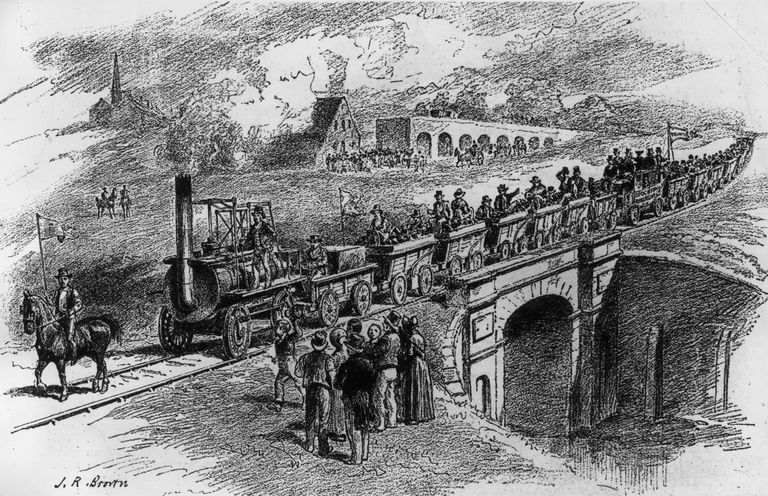 Advances in steel production and the steam engine revolutionized 
     transportation with the invention and cheap spread of the railroad

Railroads made transportation costs lower, and boosted economic 
      efficiency, as well as reduced travel time for cargo and passengers

This revolutionized society and travel, and additionally required 
     governments to standardize time—something that previously varied from region to region 

Railroads were incredibly efficient, but also required a large amount of labor and capital (money) to lay, which also required a complex and stable banking system

The Bank of England provided a massive advantage for British railroads, as Britain, and later Germany, would lay far more track than the rest of Europe
Kilometers of Railroad Track
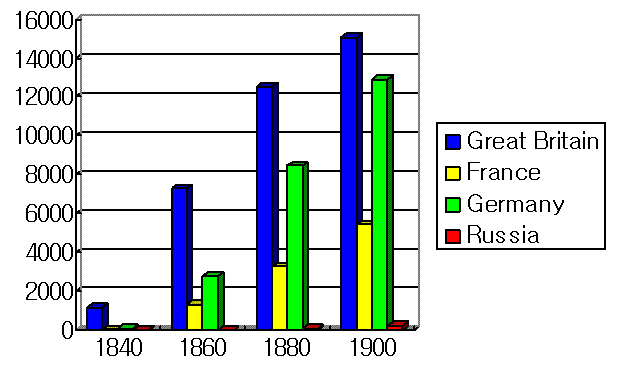 Railroad Expansion in Britain
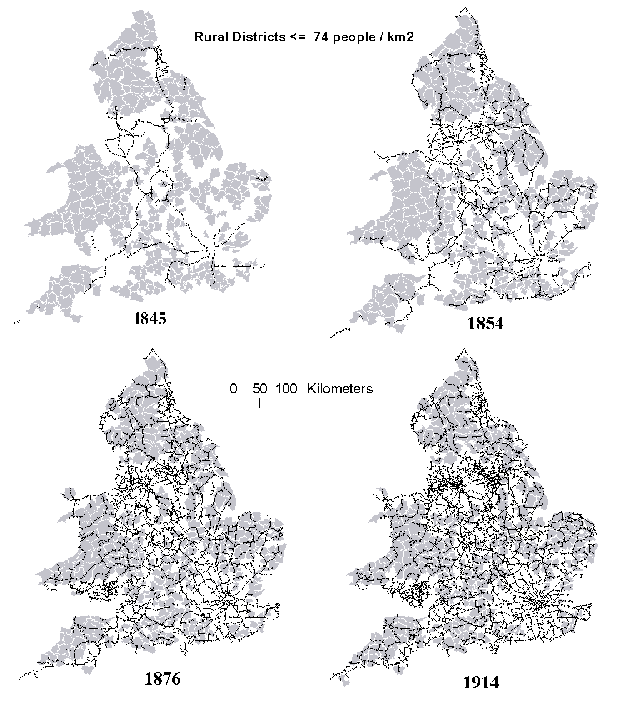 Continental Industrialization
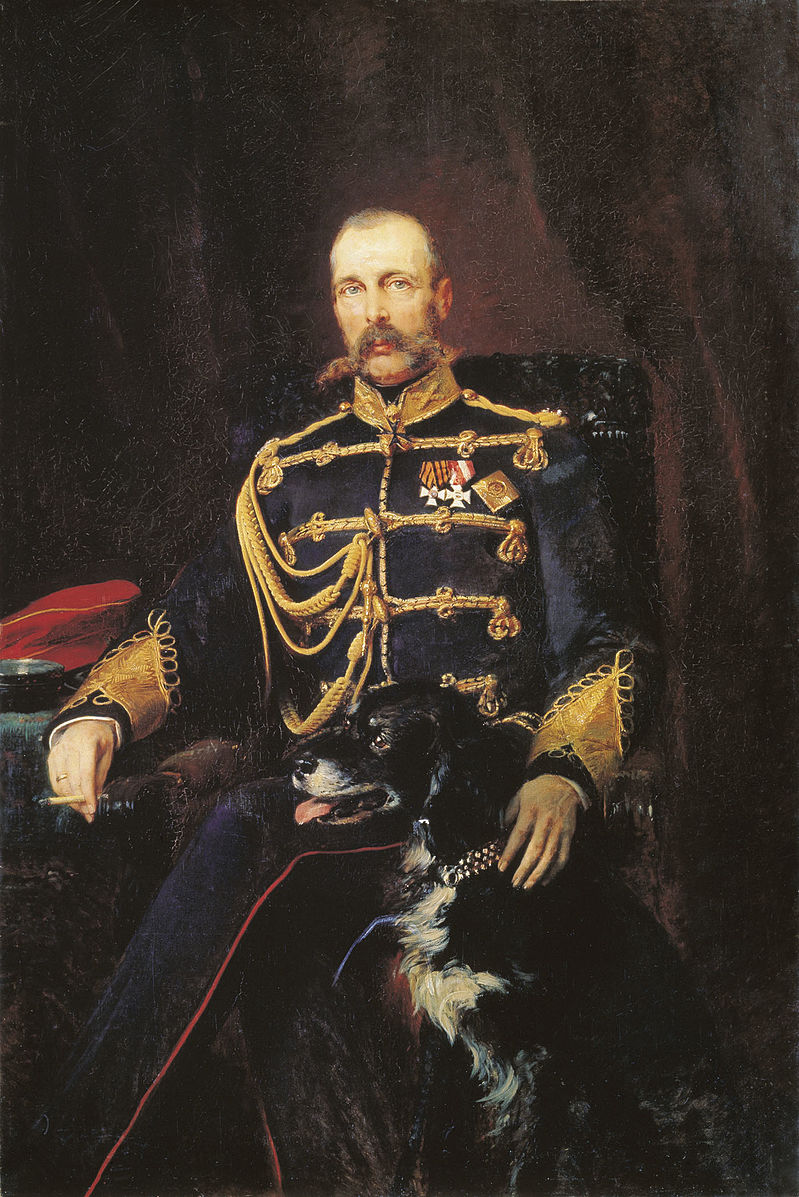 Industrialization on the continent was far slower—slowed by government less friendly to the urban gentry (i.e., a lack of rep. assemblies),  as well as many conflicts

The French Rev., Revs of 1830 and 1848 also made continental countries too unstable to foster industrialization, and agriculture remained the focus of economies

In Eastern Europe, serfdom was still the dominant economic force, remaining even in Russia until tsar Alexander II emancipated the serfs in 1861 in an attempt to catch up to the West socially, and, unintentionally, to provide a source of industrial wage labor

Additionally, areas like France and Eastern Europe lacked high-quality iron and coal deposits, something Britain, Belgium, and Germany had in high amounts

France and Eastern Europe also lacked the advanced and consistent banking system that allowed for the expansion of railroads, resulting in slow railroad expansion
Germany and France
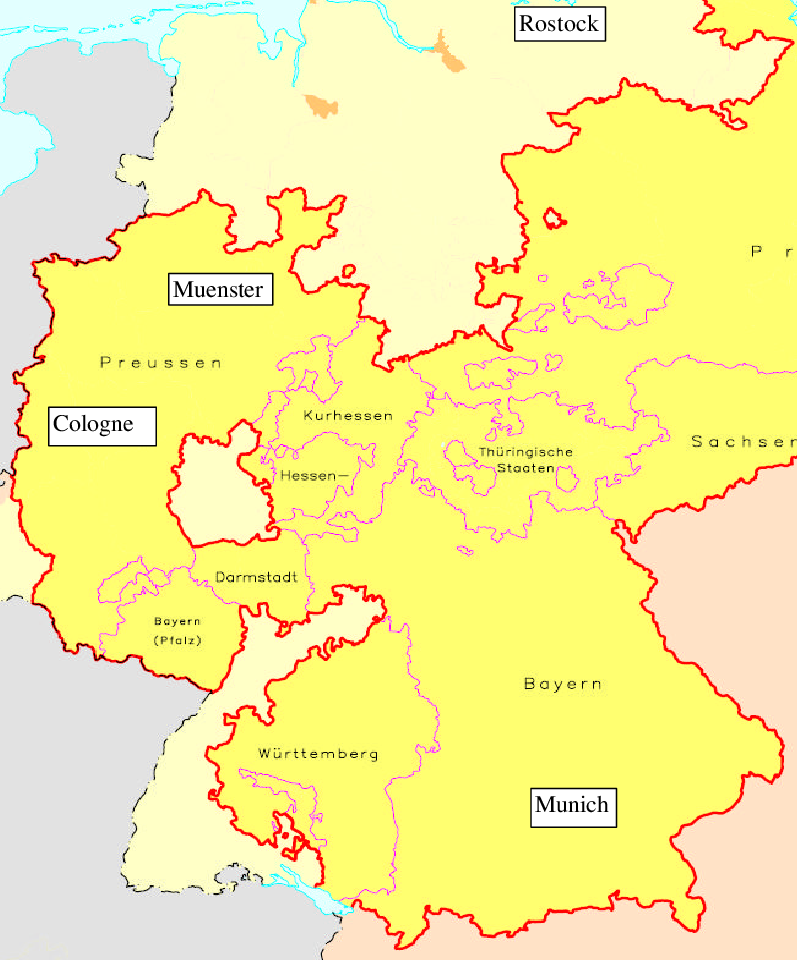 Germany, like Britain, had a ready source of coal and iron to launch itself into the industrial revolution, as well as an established banking system

It’s biggest advantage was the Zollverein (1834)—a free trade union in the German area among all German states before Germany’s union in 1871

This allowed the German states to trade, loan, and industrialize freely with each other, and railroad track and factories to develop easily, as they had in Britain 

While France lacked the resources and banking system to match Britain and Germany, it did make attempts to reform, industrialize, and lay railroad

In 1860, it formed the Anglo-French free-trade agreement to boost its trade and economy, as well as attempting to finance railway expansion in the mid-19th 

France would never expand its railways like those of the British and Germans, settling for a large amount of canal transportation instead